LI SLIDE
1
2
3
5
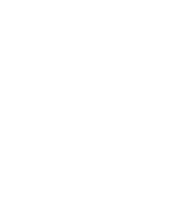 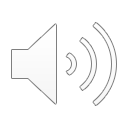 How many?
1
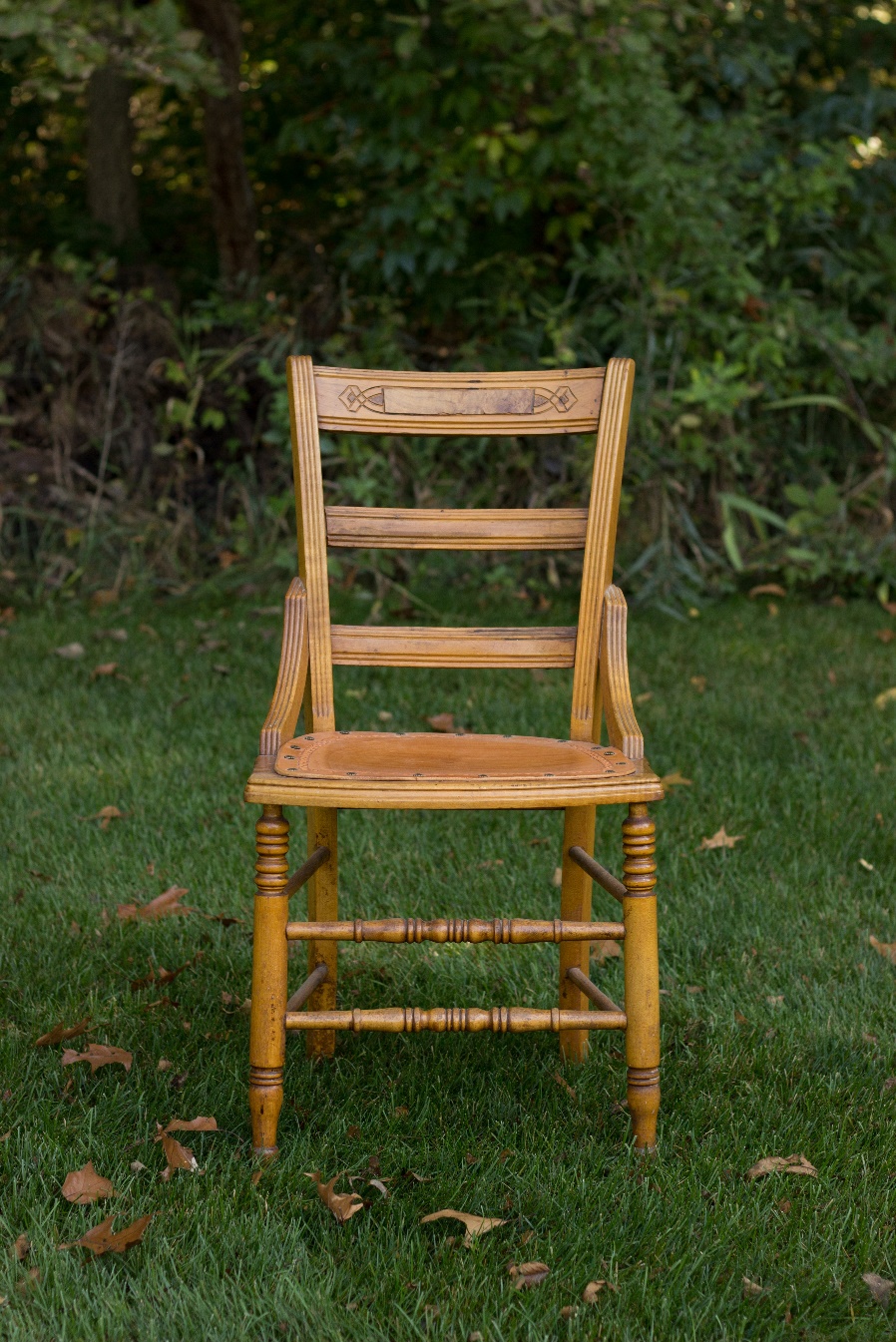 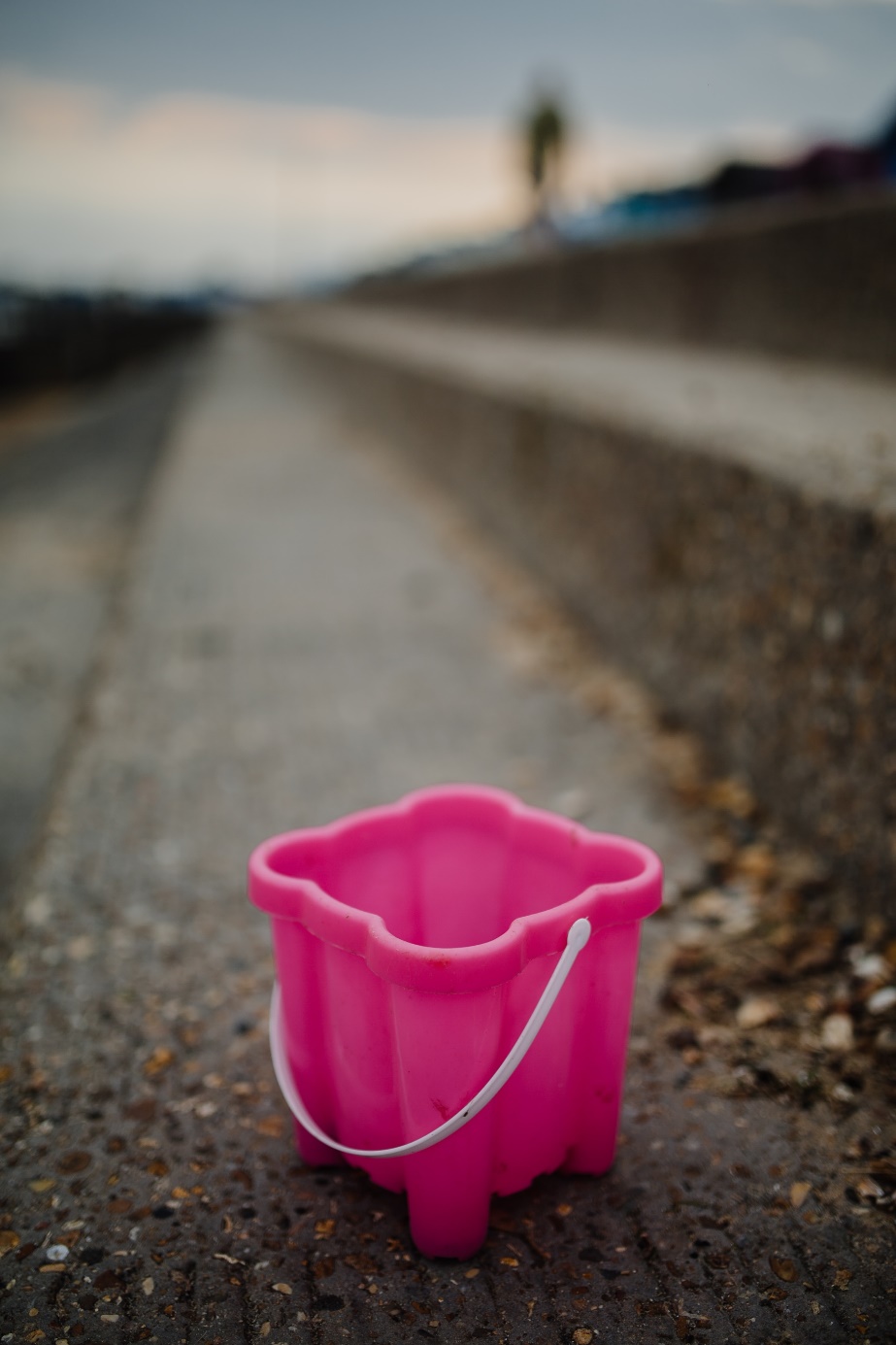 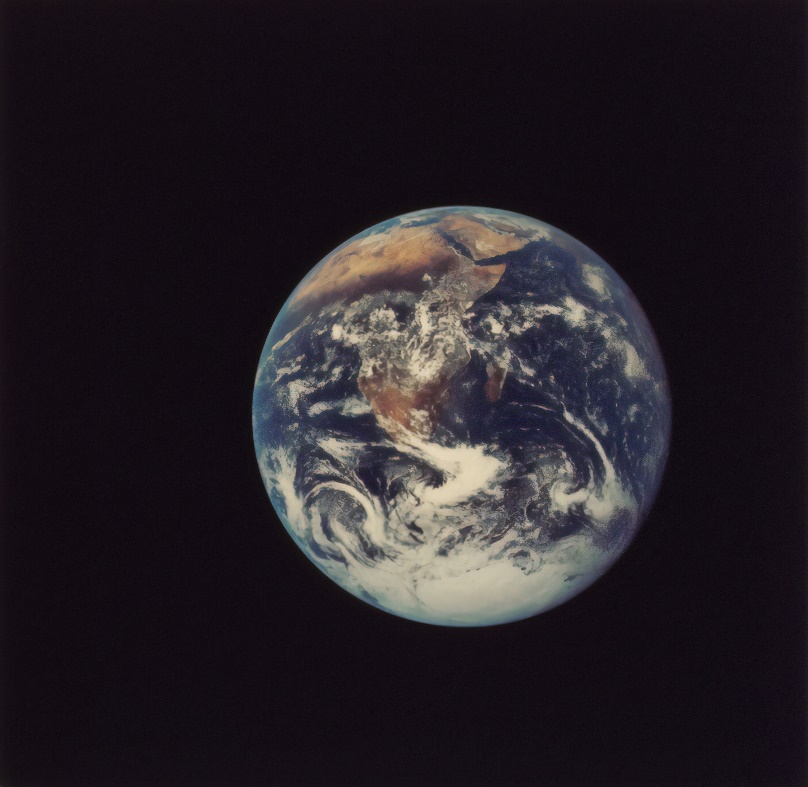 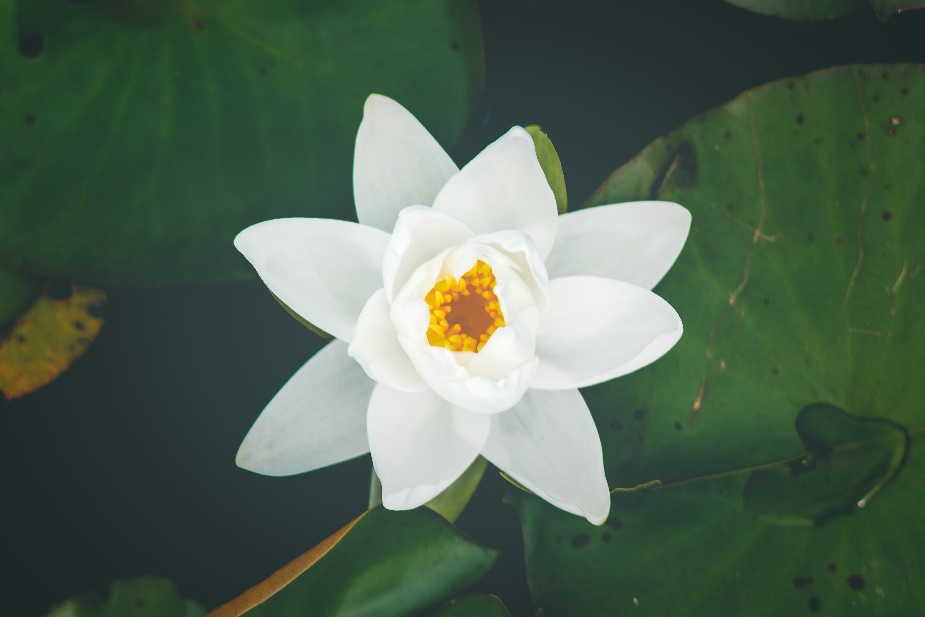 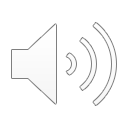 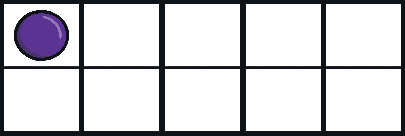 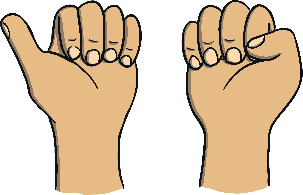 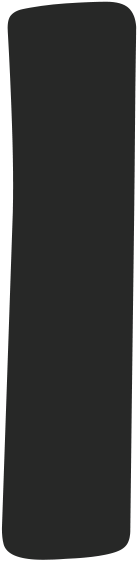 1
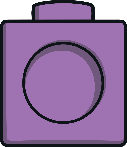 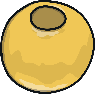 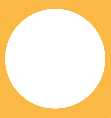 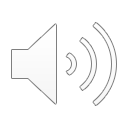 How many objects can you see in these pictures?
2
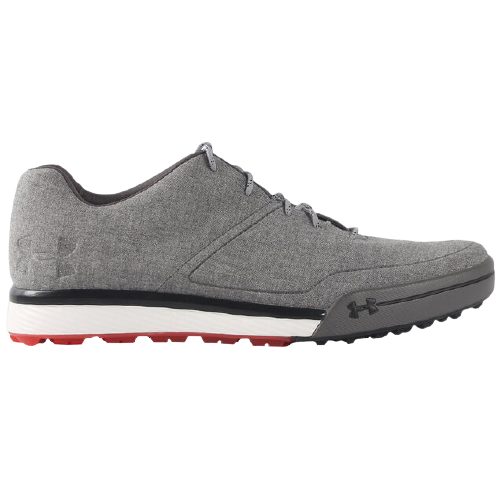 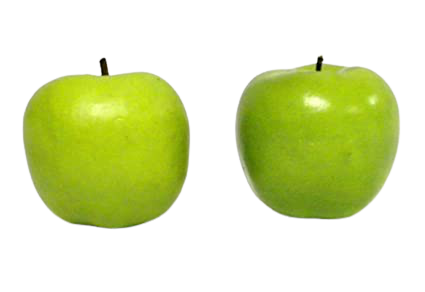 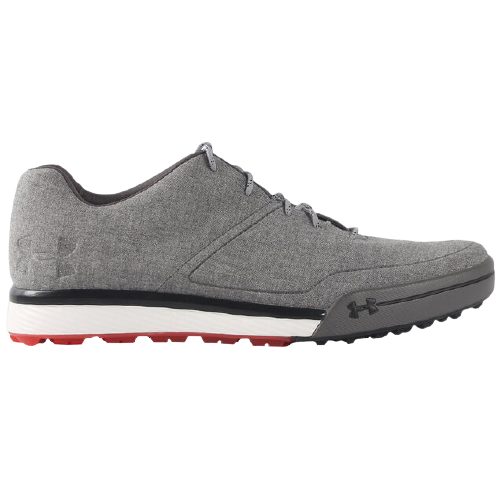 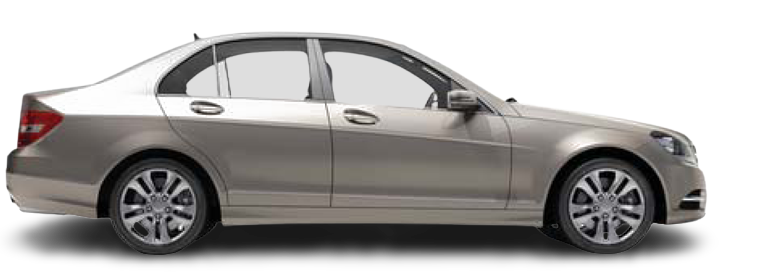 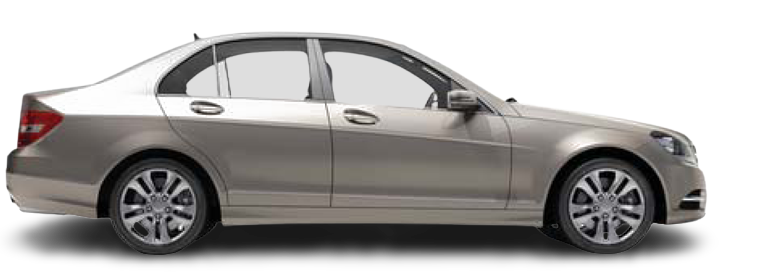 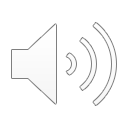 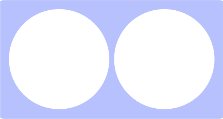 2
2
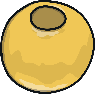 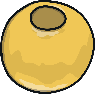 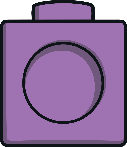 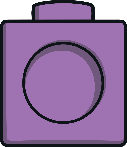 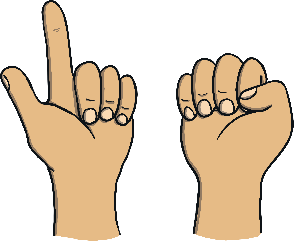 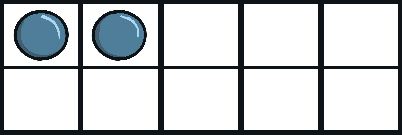 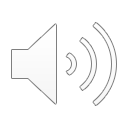 How many?
3
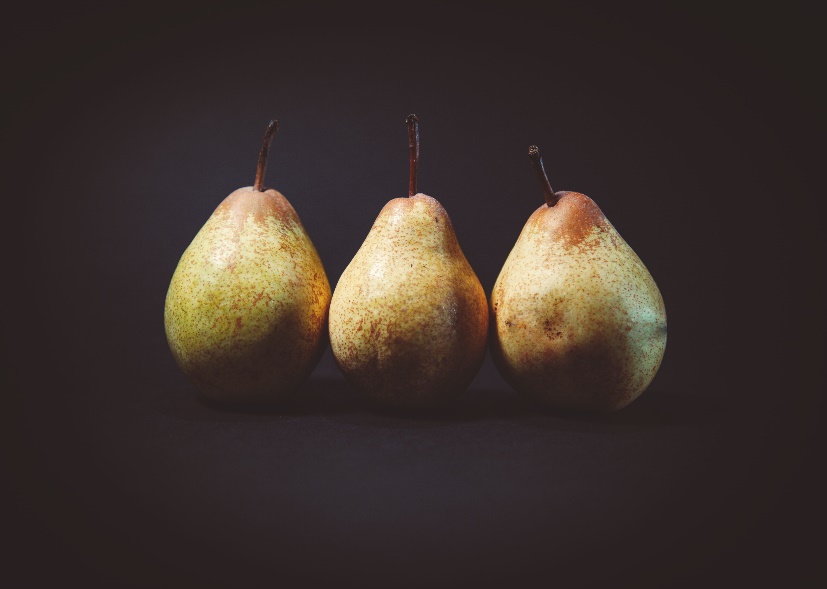 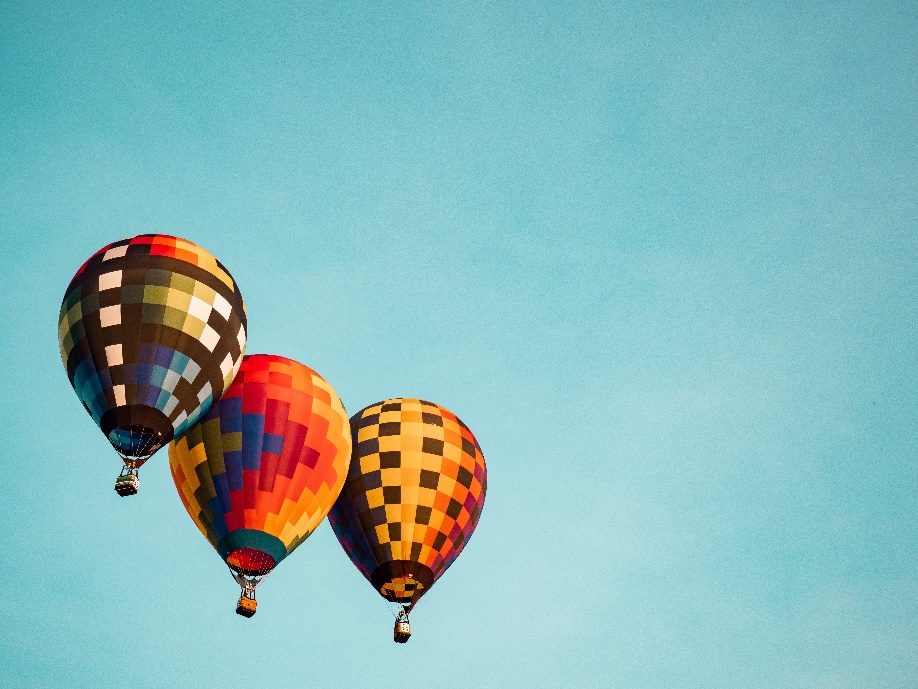 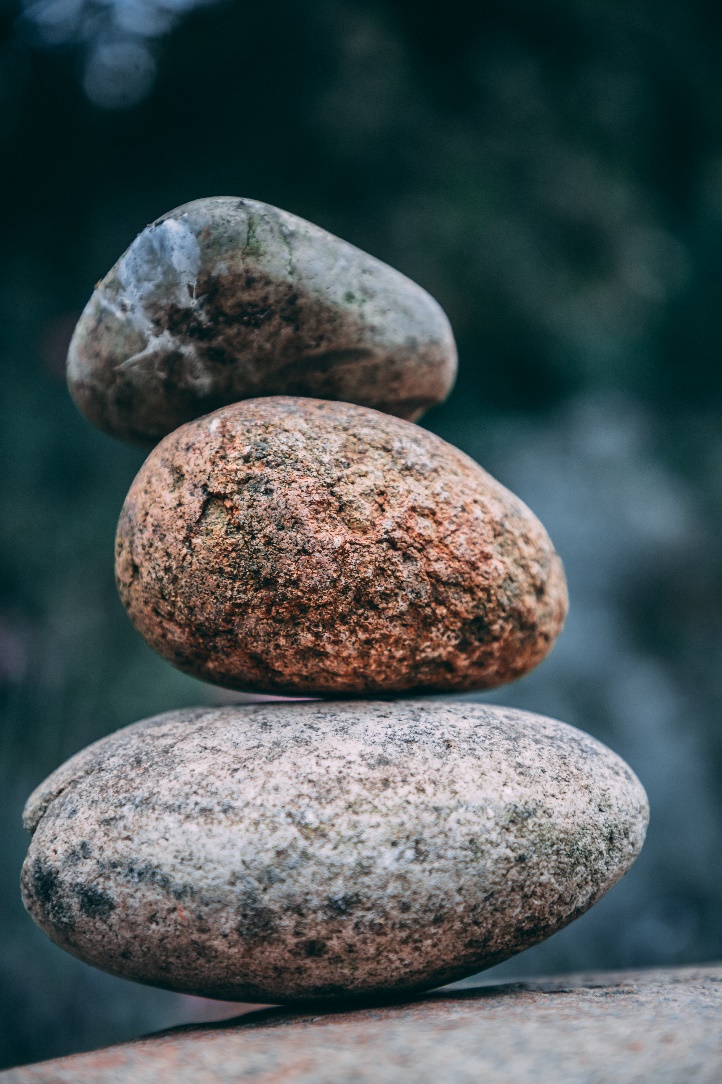 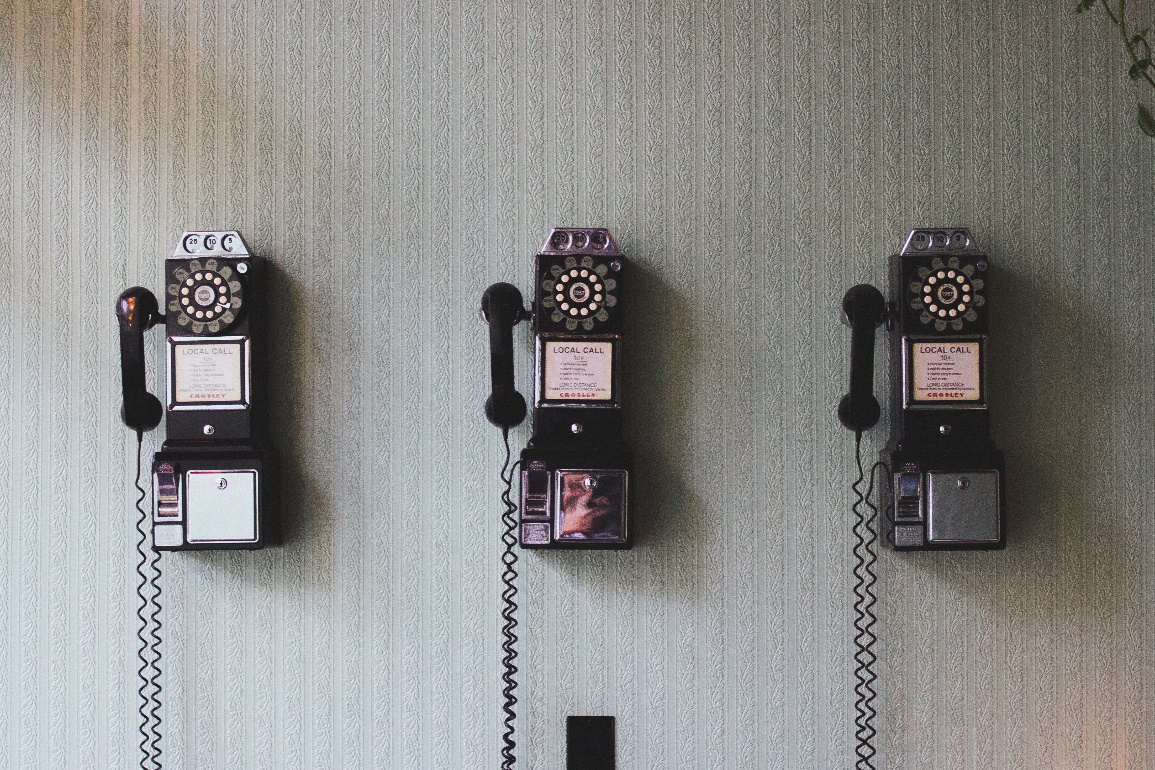 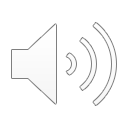 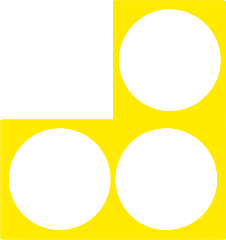 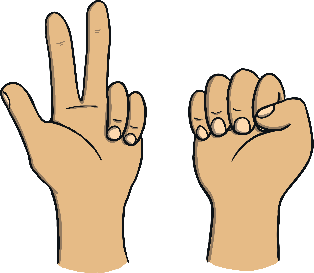 3
3
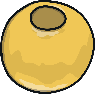 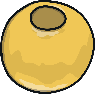 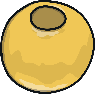 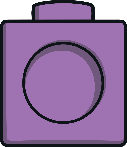 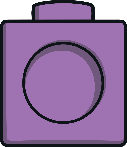 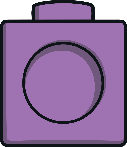 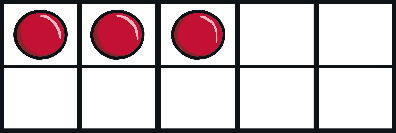 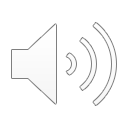 How many?
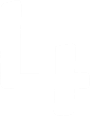 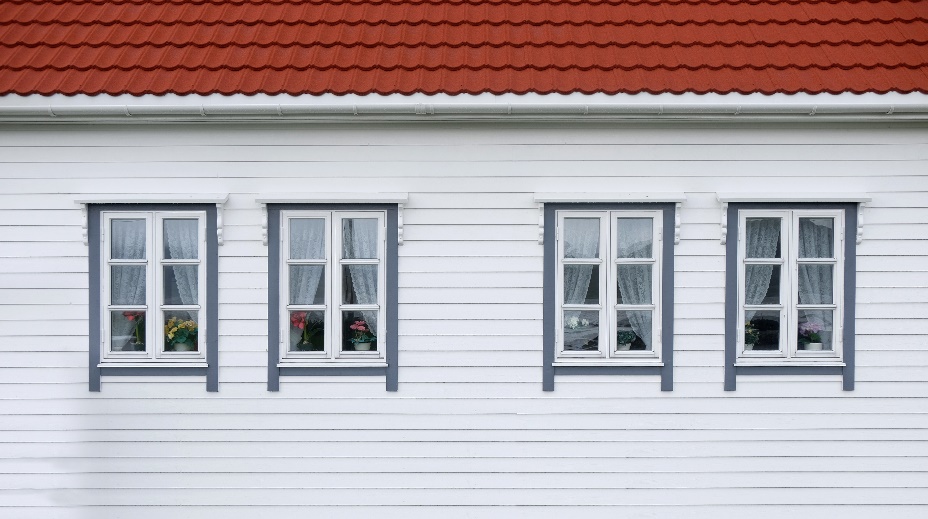 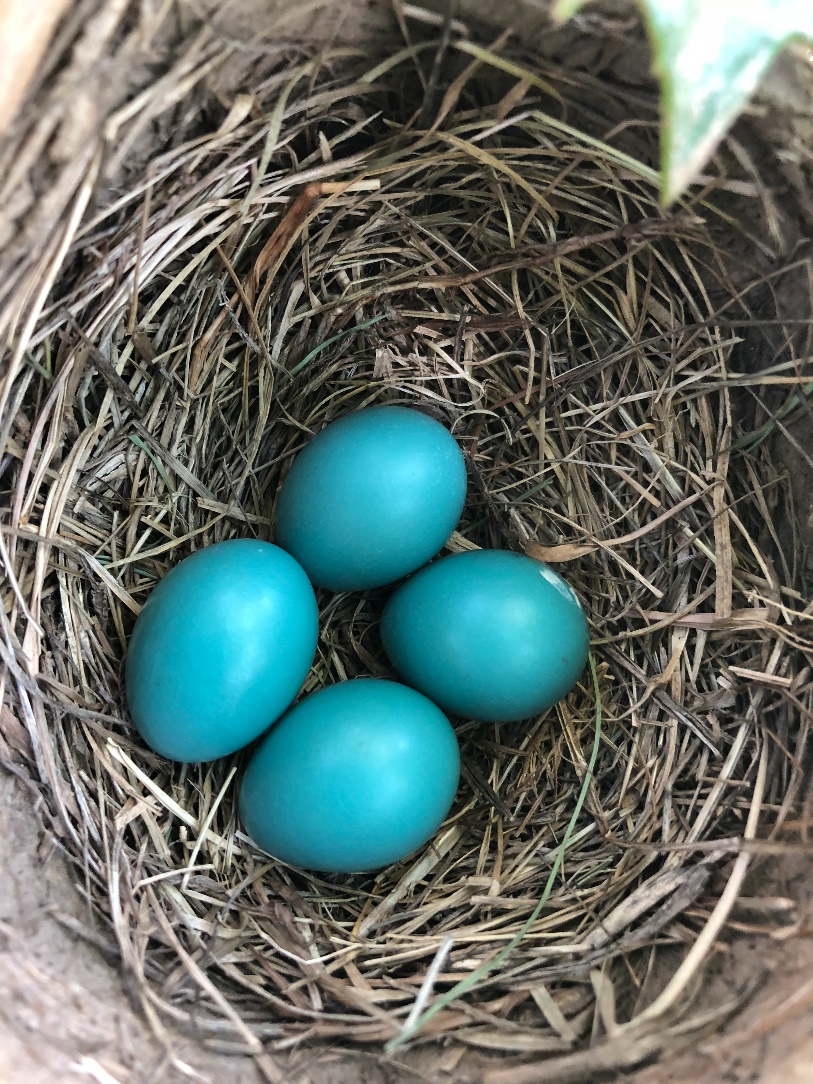 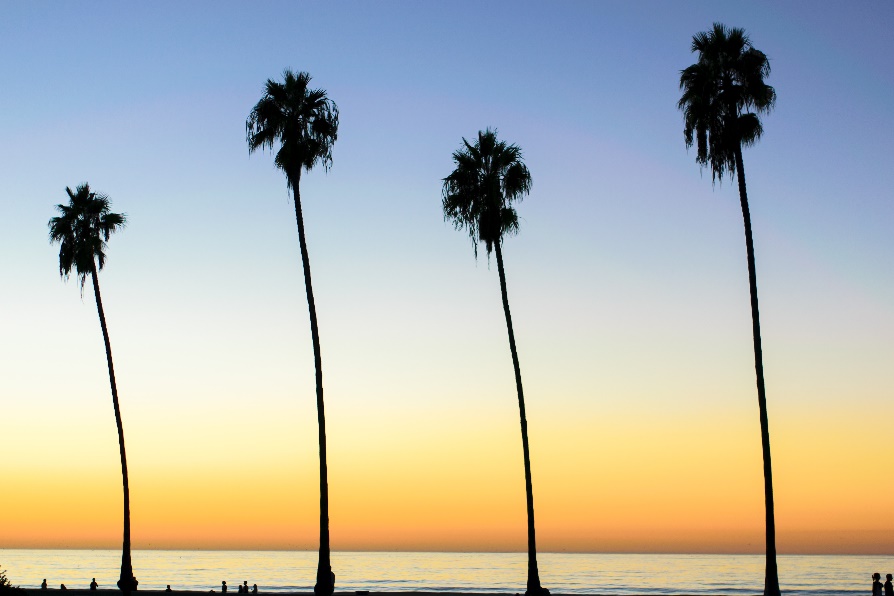 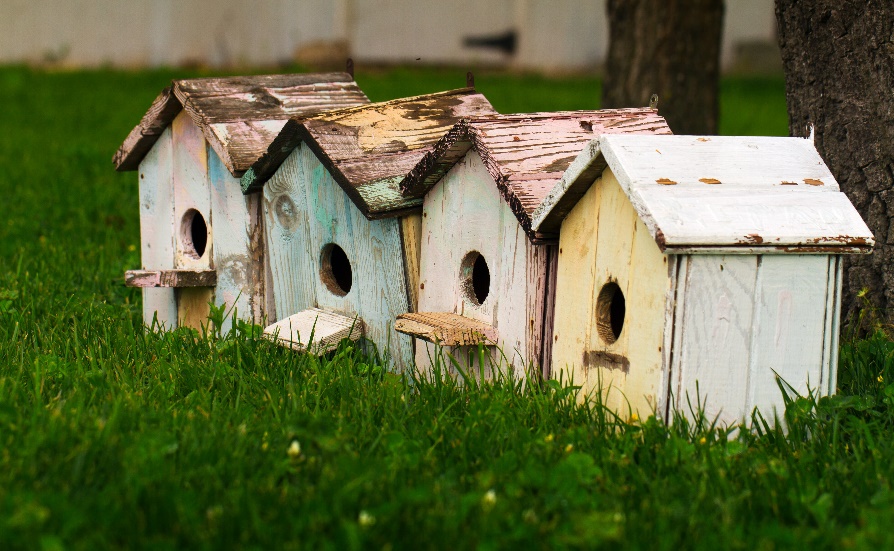 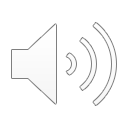 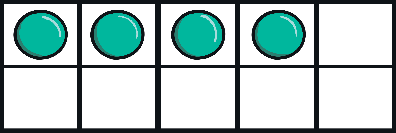 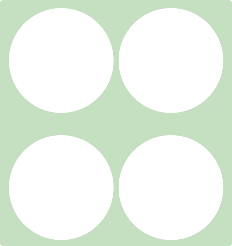 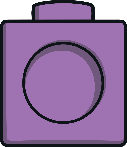 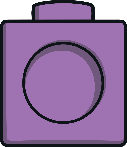 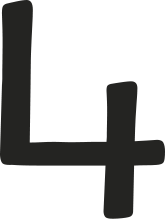 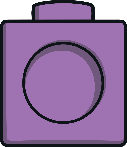 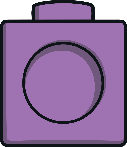 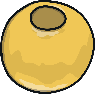 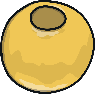 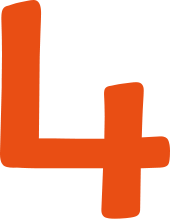 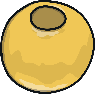 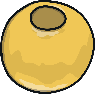 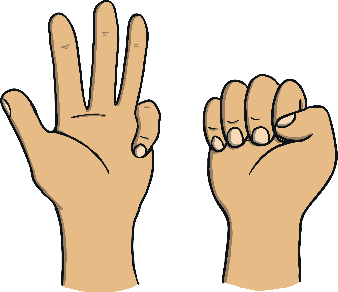 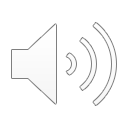 How many?
5
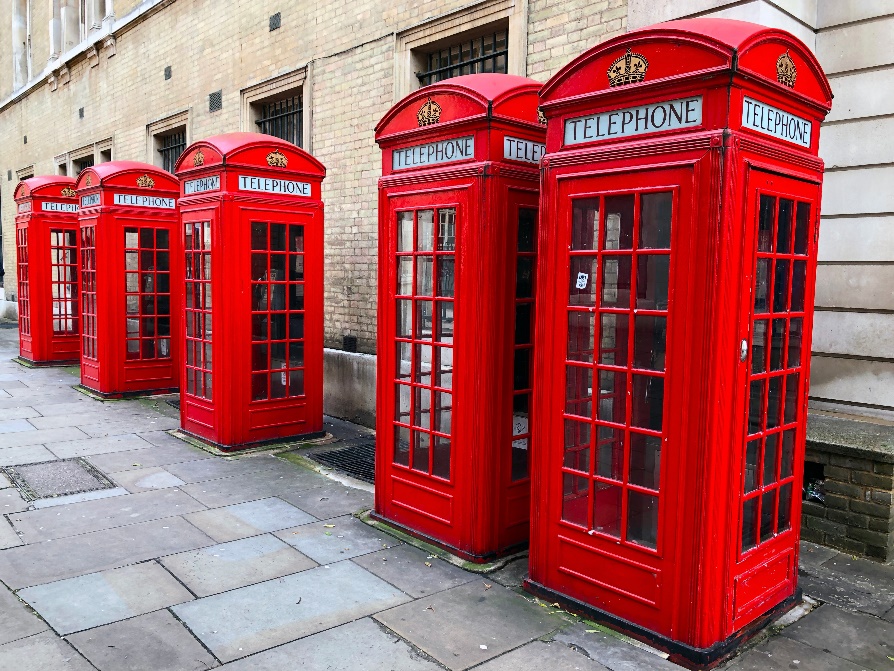 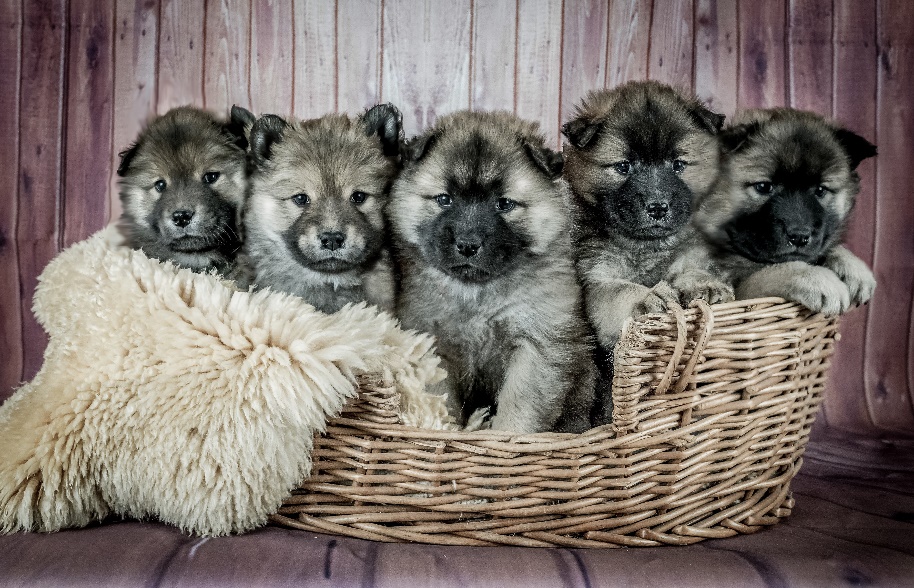 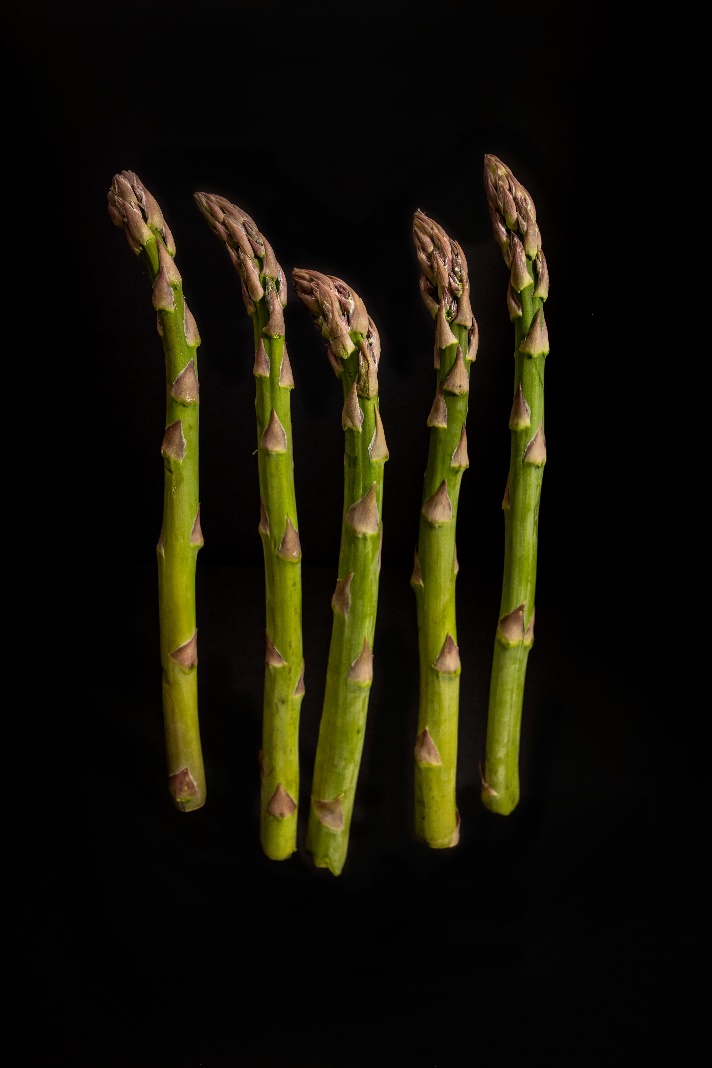 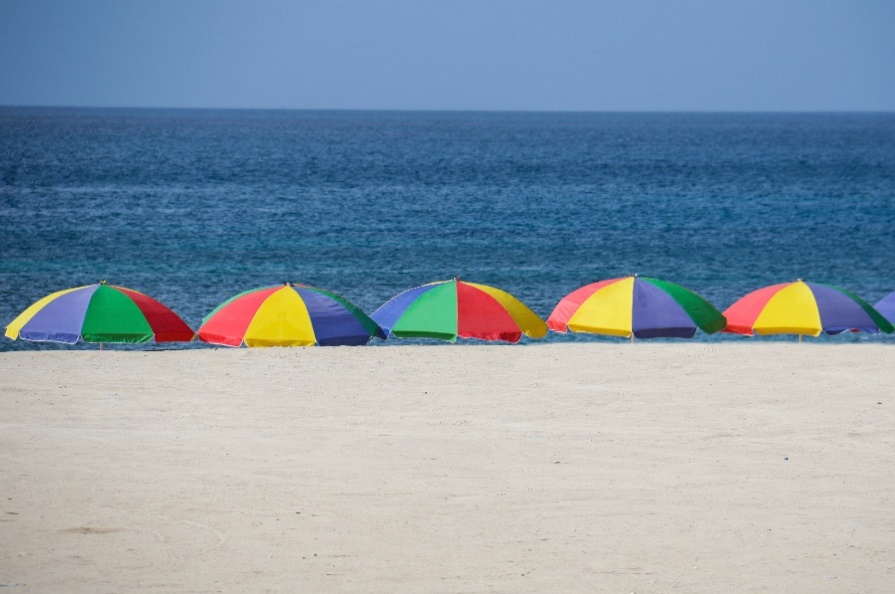 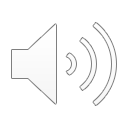 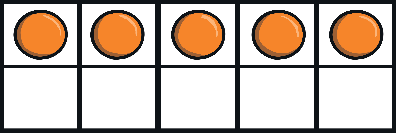 5
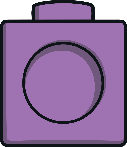 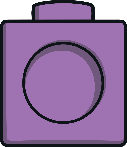 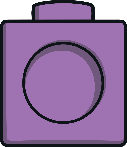 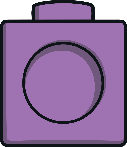 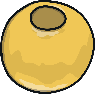 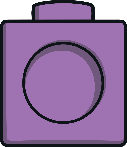 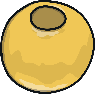 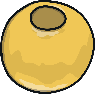 5
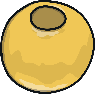 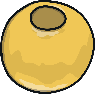 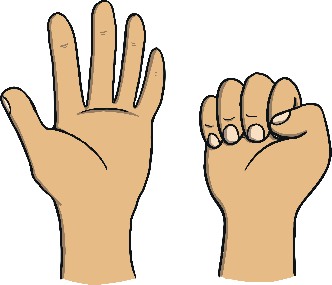 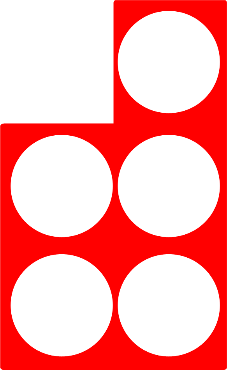 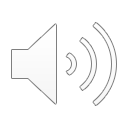 Commentary:
Slide 1: Let’s practice counting 1, 2, 3, 4, 5. Can you find and point to the number 1, 5, 4, 2, and 3?
Slide 2: Use your pointy finger. How many chairs, buckets, planets and flowers? Can you spot the number 1?
Slide 3: Here are different ways to show 1. Numicon 1, 1 bead, 1 cube, 1 thumb and 1 counter in our tens frame.
Slide 4: Use your pointy finger. How many apples, shoes and cars? Can you spot the number 2?
Slide 5: Here are different ways to show 2. Numicon, beads, cubes, thumb and finger and counters in the tens frame.
Slide 6: Use your pointy finger. How many balloons, rocks, telephones and pears? Can you spot the number 3?
Slide 7: Here are different ways to show 3. Numicon, beads, cubes, thumb and finger and counters in the tens frame.
Slide 8: Use your pointy finger. How many eggs, windows, trees and bird houses can you see? Can you spot the number 4?
Slide 9: Here are different ways to show 4. Numicon, beads, cubes, thumb and finger and counters in the tens frame.
Slide 10: Use your pointy finger. How many telephone boxes, puppies, umbrellas and asparagus? Can you spot the number 5?
Slide 11: Here are different ways to show 4. Numicon, beads, cubes, thumb and finger and counters in the tens frame.